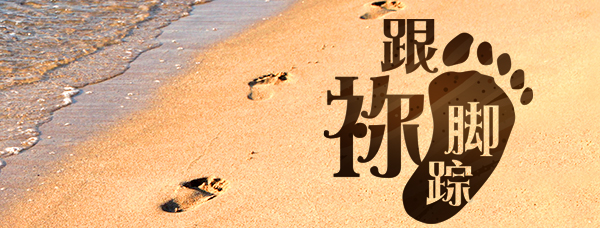 第十四单元：基督徒的品格
第54讲：先想对方
要义：金句
凡事不可自私自利，不可贪图虚荣；只要心存谦卑，各人看别人比自己强。（腓2:3）
2
精义：撮要
贵人总给予机会，谦卑总让人先行。
3
传播焦点
真正的喜乐
超越环境的喜乐 

看别人更强
看别人比自己强
4
传播焦点
勿单顾己事
不单顾自己的事
 
服侍的仆人
仆人式的领导
5
生活应用
先想对方，看别人比自己强，本是圣经教导，门徒要多思想。
6
反思问题
不单顾自己的事，真是可能吗？
7
听众回馈
“仆人式领导”在企业界早已提倡，在教会又如何？
8